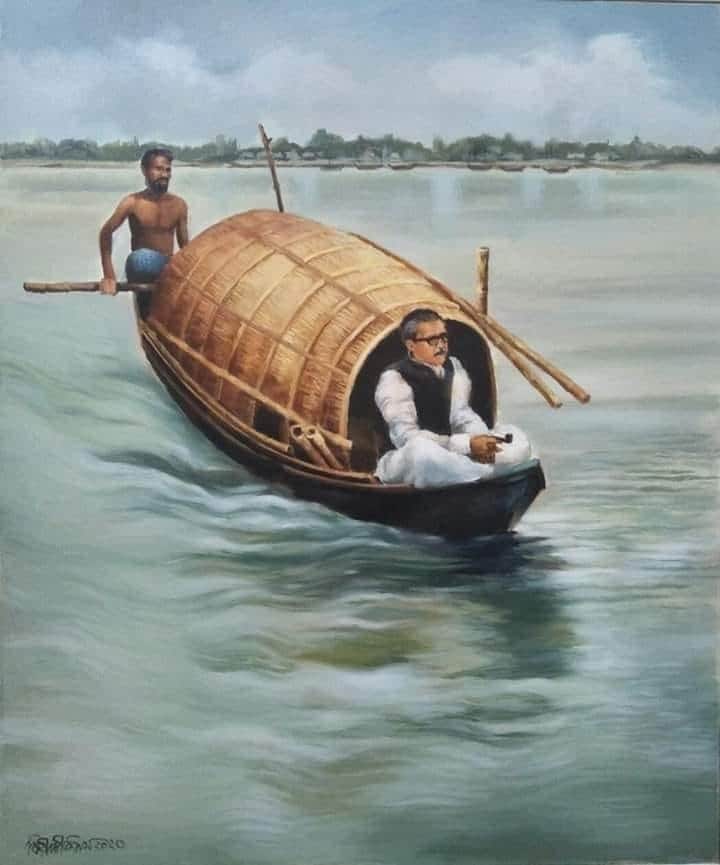 WELCOME
IDENTITY
MD.ABDUR ROUF
Lecturer in English

Khalna Islamia Fazil(Degree) Madrasah
PATNITALA, NAOGAON

Cell. 01767650169
E-mail: rouf301285@gmail.com
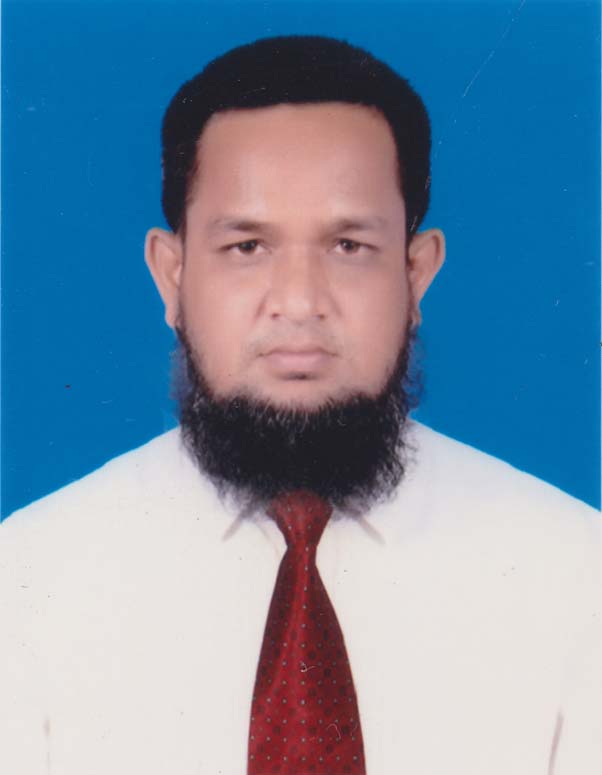 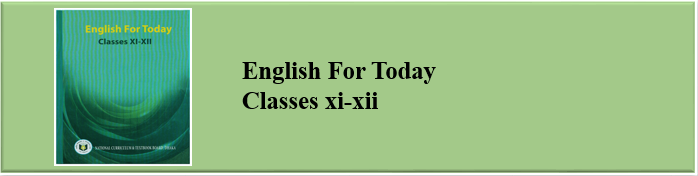 Let us see some pictures
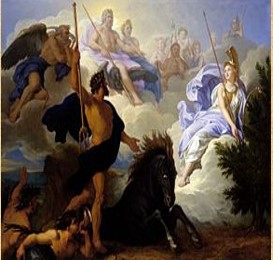 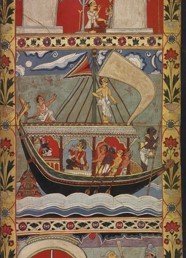 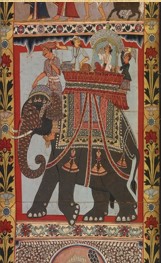 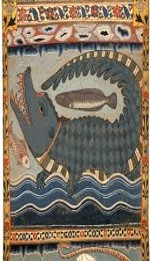 Legend and Painting
Our today’s Lesson is -
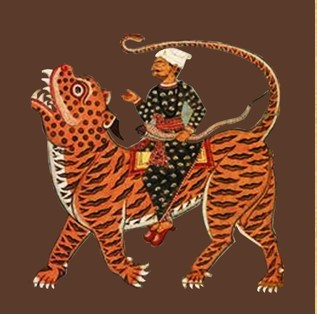 The Legend of Gazi
Unit: 14, Myths And Literature , 
Lesson:03 ,The Legend of Gazi
Learning Outcomes
At the end of the lesson, the students will be able to -
Tell the meaning of some new words,
Tell the definition of Myth and Legend,
Describe the miraculous activities of Gazi Pir
Vocabulary
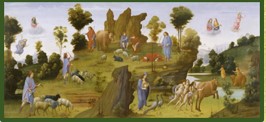 Exaggerated
Myth
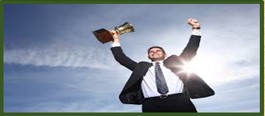 Miracle
Success
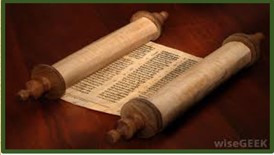 Volume
Scroll
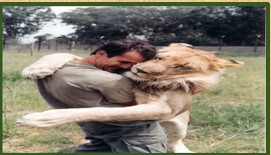 Obedient
Docile
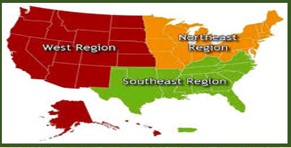 Region
Territory
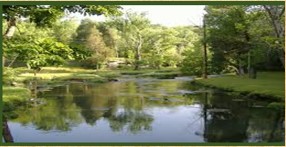 Creek
Ditch
We can know about  Gazi Pir from Myth and Legend.
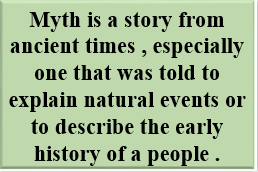 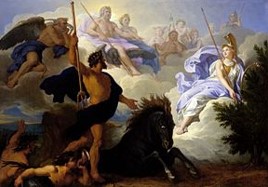 What is Myth?
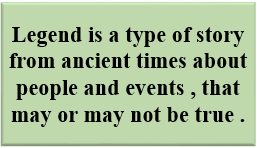 What is Legend
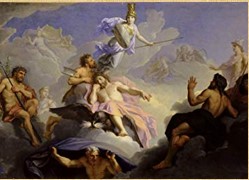 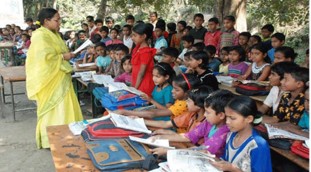 Verbal test
What do you know about “Myth and Legend”?
Who is  Gazi Pir?
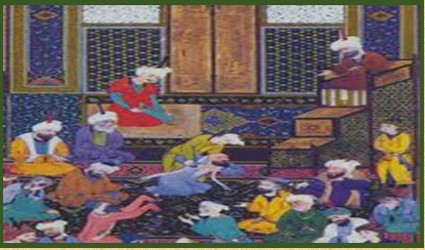 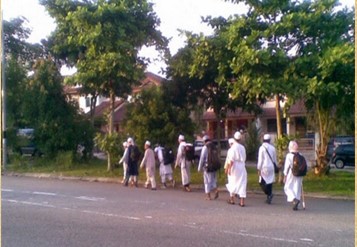 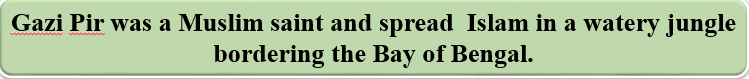 Let’s see the picture.
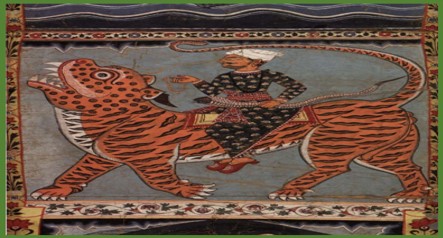 What indicates this picture?
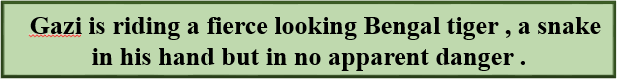 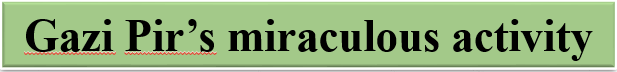 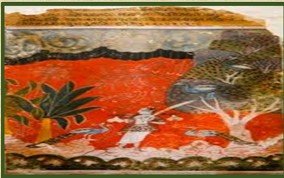 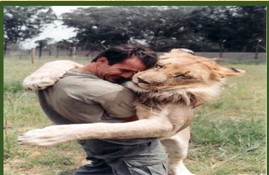 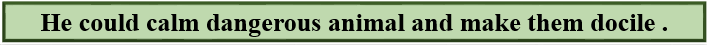 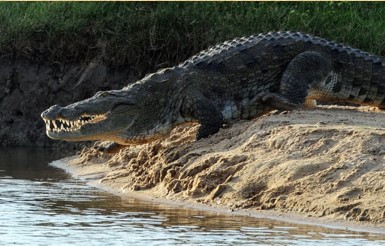 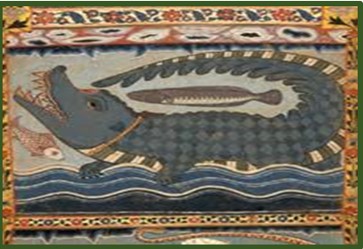 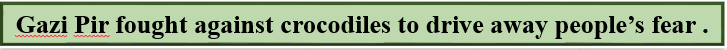 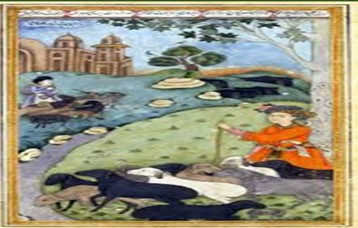 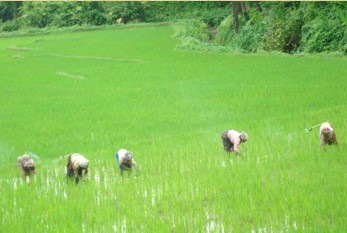 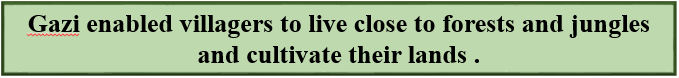 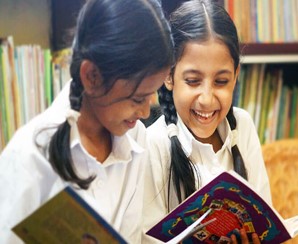 Pair work
Describe Gazi Pir’s Miraculous activities.
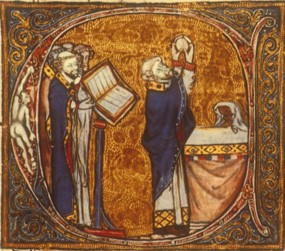 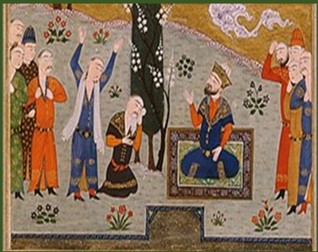 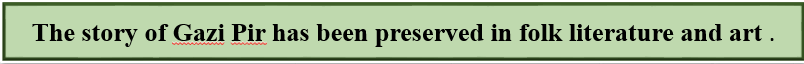 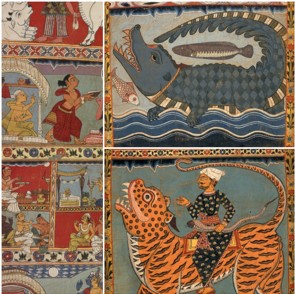 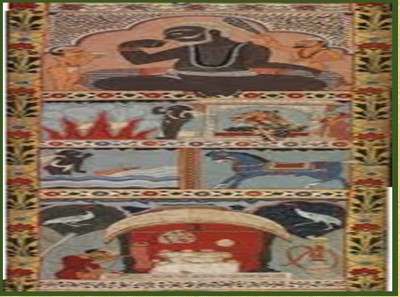 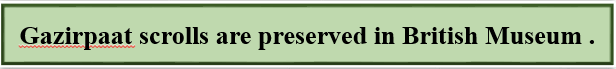 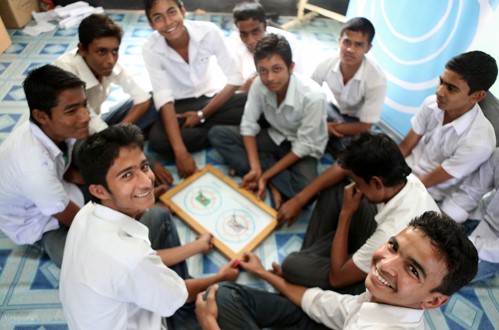 Group Work
Group: One
According to some myth and legend,
what kind of extraordinary power did Gazi have?
Group: Two
Why did people seek help from Gazi Pir?
Evaluation
1. Why was Gazi admired in parts of rural Bangladesh?
2.Have you seen Paat or Scroll painting and describe in brief?
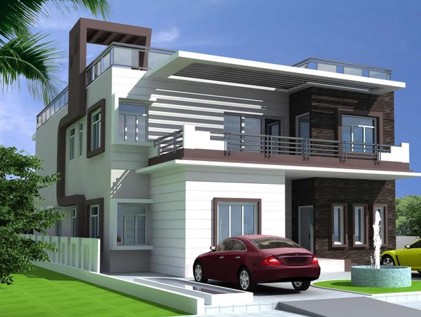 Home Work
Write a paragraph on “The Legend of Gazi Pir.”
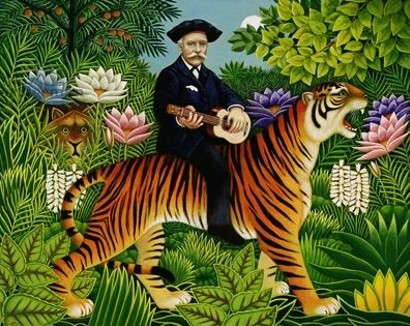 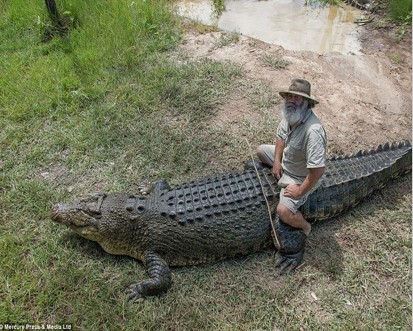 THANKS